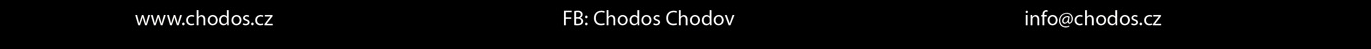 PŘEDSTAVENÍ SPOLEČNOSTI                    CHODOS CHODOV s.r.o.
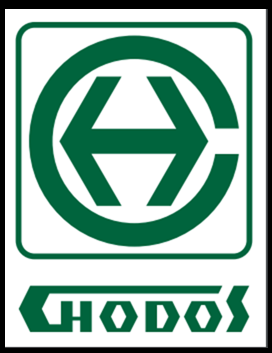 CHODOS je česká rodinná společnost s historií již od roku 1883
Působíme v odvětvích gumárenského a plastikářského průmyslu
Disponujeme vlastním konstrukčním a technologickým oddělením 
Konstrukce, návrh i výroba pod jednou střechou 
Zaměstnáváme přes 200 pracovníků
Naše stroje jsou využívány po celém světě 

Hlavní produkty :

VYFUKOVACÍ STROJE PRO VÝROBU DUTÝCH PŘEDMĚTŮ
VYTLAČOVACÍ STROJE (EXTRUDERY)
TECHNOLOGIE PRO RECYKLACI – STRUNOVÉ REGRANULAČNÍ LINKY
SPOLUPRÁCE NA VÝROBĚ VULKANIZAČNÍCH LISŮ PRO GUMÁRENSKÝ PRŮMYSL
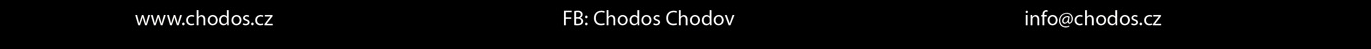 NEJVĚTŠÍ RIZIKA PODNIKÁNÍ
KONKURENCE – TLAK NA NIŽŠÍ CENY 
PERSONÁLNÍ RIZIKA – CENA PRÁCE
TECHNOLOGIE A KNOW – HOW 
MÍSTO NA TRHU (KVALITA/CENA)
BUDOVÁNÍ JMÉNA NA STARONOVÝCH TRZÍCH
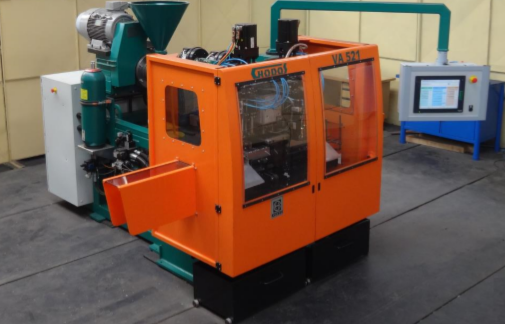 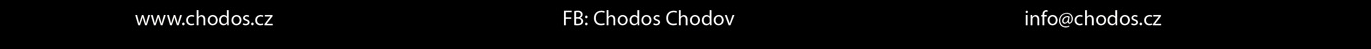 STRATEGIE SPOLEČNOSTI V OBLASTI INOVAČNÍCH VOUCHERŮ
1. VOUCHER  - VYHLEDÁVÁNÍ ZÁKAZNÍKŮ
2. VOUCHER – OPTIMALIZACE TECHNICKÉHO ŘEŠENÍ
3. VOUCHER - ??? 


Postup činnosti: 
1.) Analýza současného stavu
2.) Čeho chceme dosáhnout?
3.) Samotná realizace  
4.) Vyhodnocení voucheru  
5.) Udržitelnost
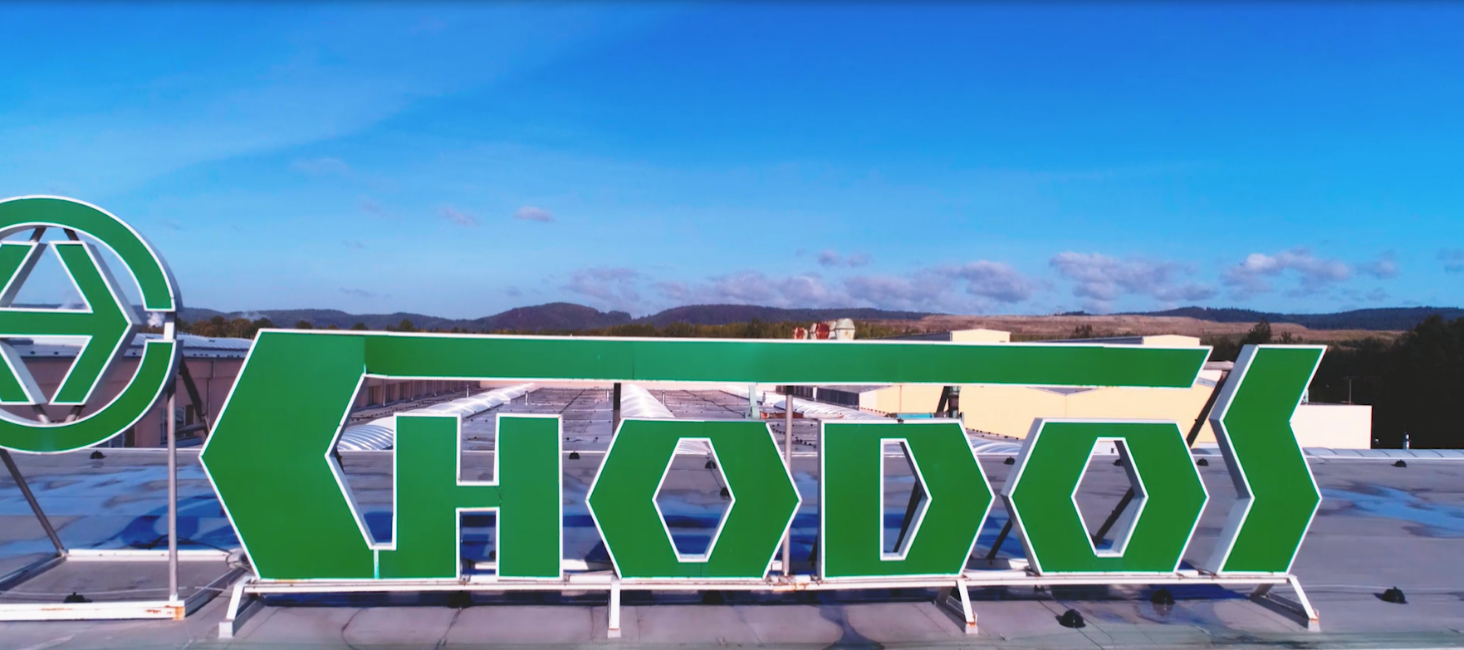 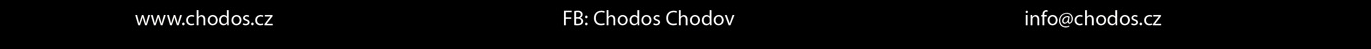 1. VOUCER - OBCHOD
Spolupráce se ZČU v Chebu 
Marketingově – obchodní analýza (před příprava) 
Rozhodnutí o teritoriích zájmu 
Mailing a obvolávání firem 
Výstupy a hodnocení 
Výsledkem je orientace 2. VOUCHERU
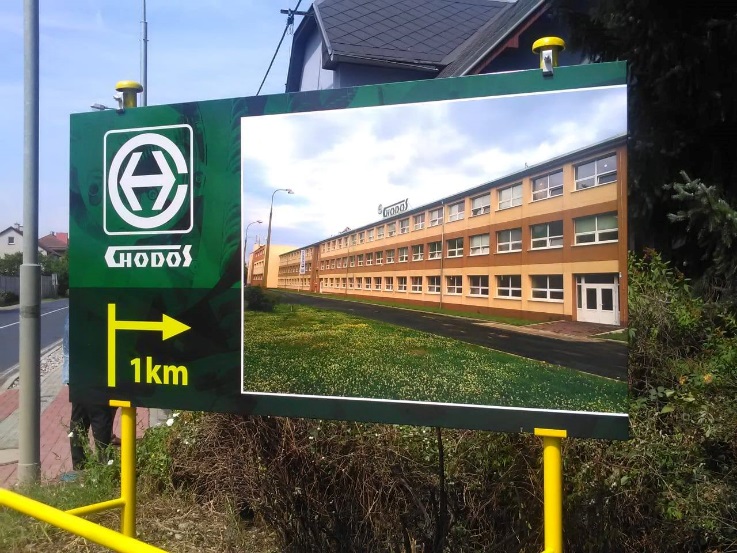 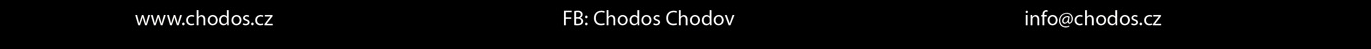 2. VOUCHER - VÝVOJ
Spolupráce opět se ZČU v Plzni (Regionální technologický institut)
Spolupráce na vývoji VA (optimalizace, technologická převaha)
Uzlový bod – zavírání ústrojí forem VA (hydraulika vs. elektromechanika)
Důvody: spolehlivost, ekonomika, konkurence 
Vytvořeno pro VA 511, VA 521, VA 531
Vyhodnocení
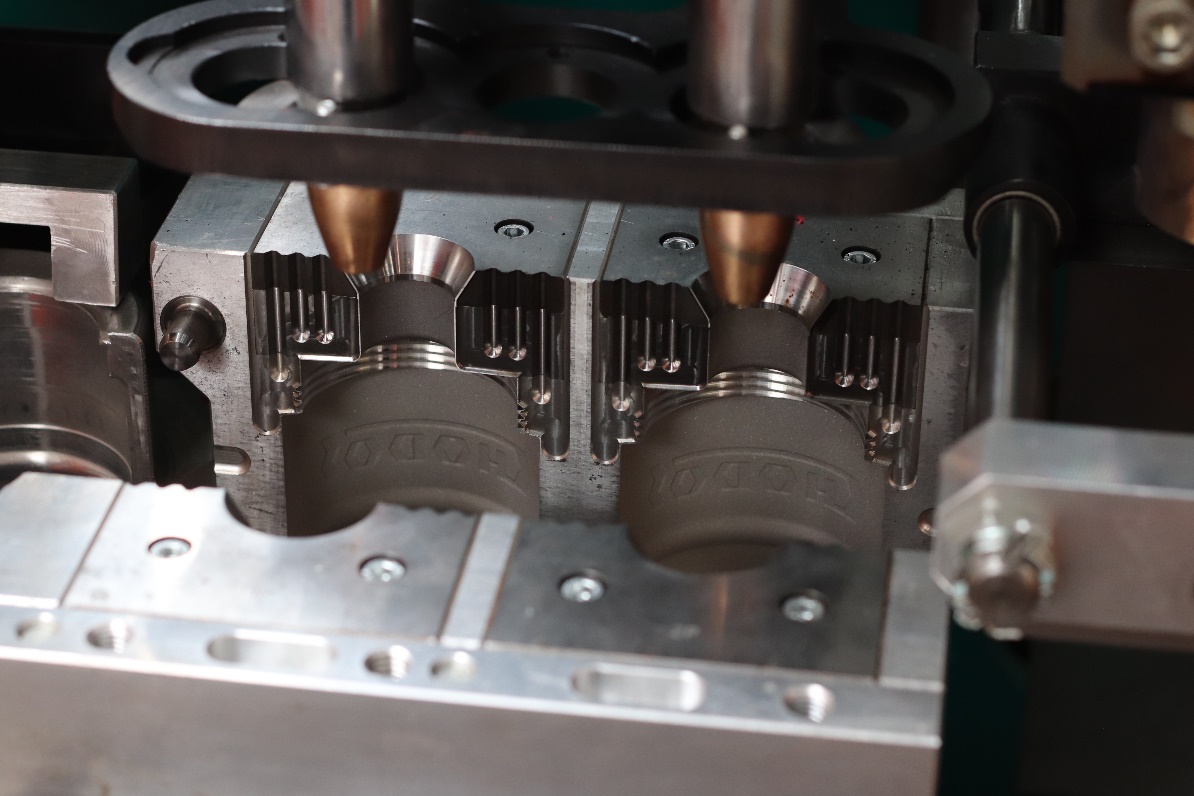 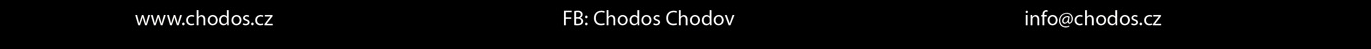 Předpoklady pro úspěch IV
Popis současné situace
Analýza potřeby 
Vyhledání konkrétních uzlových bodů – TVORBA ZADÁNÍ
Aktivní spolupráce při realizaci IV (váš zájem)
Osobní kontakt 
Průběžné hodnocení projektu 
Vyhodnocení 
Udržitelnost
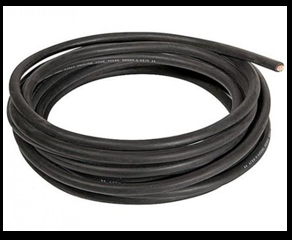 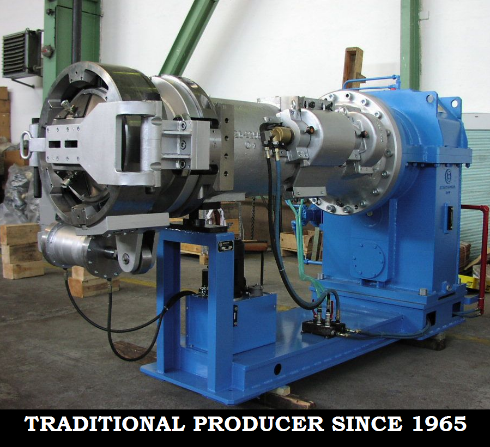 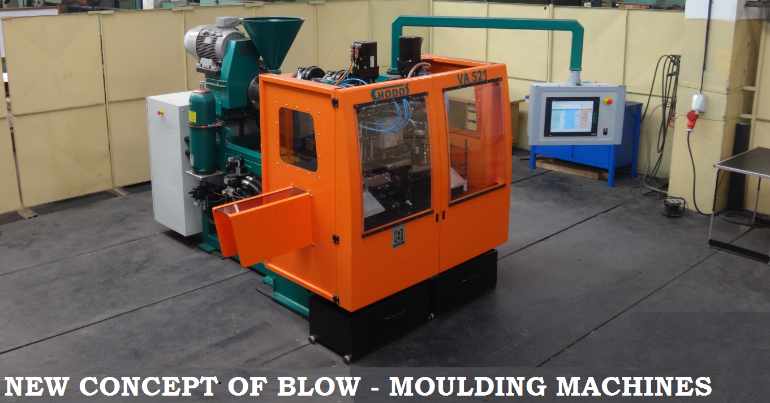 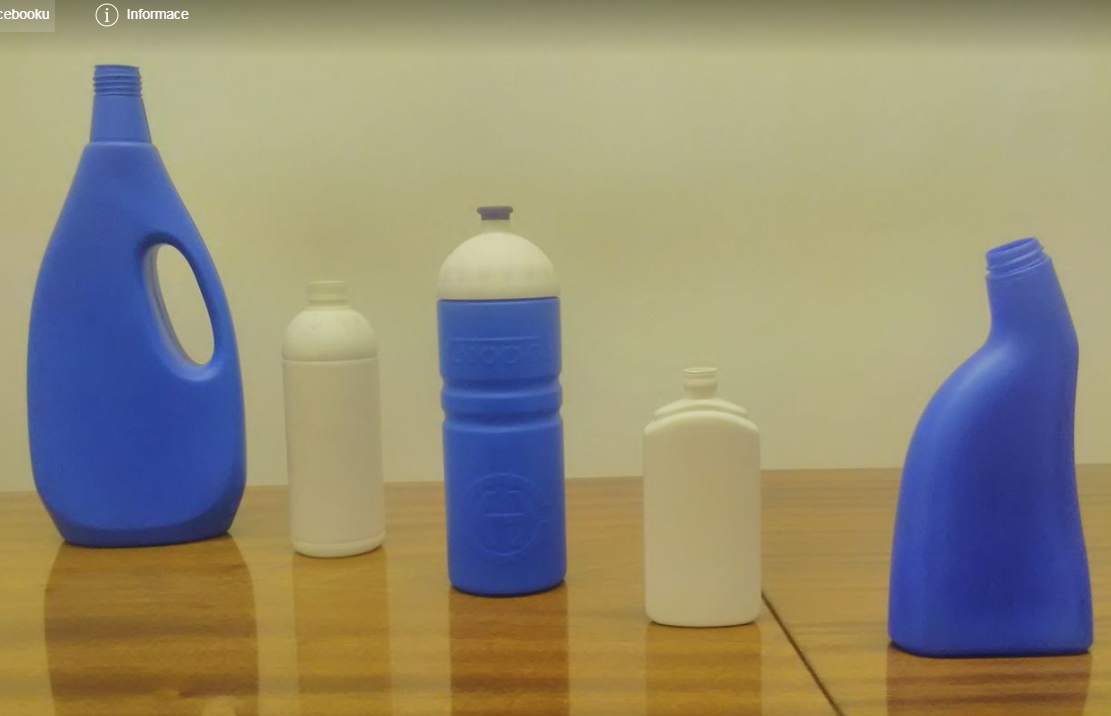 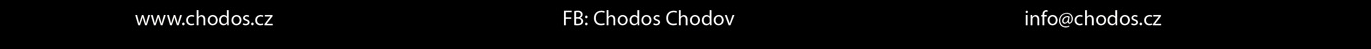